Introduction au « Leadership de changement en pleine-conscience au travail »
GCC Série de conférences sur les futurs leaders
Octobre 2023
[Speaker Notes: For anonymous Q’s and level of comfort & learned something?https://app.sli.do/event/6mTAACwthmdC2AosaNnXL7
Sli.do code: dlcp

https://wiki.gccollab.ca/MCLD-DLCP 
FAQ, Details, Cohort

(( Just après de commencer la session… ))
(( Démarrez l’enregistrement. ))
Bonjour à tout le monde.
(( Reconnaissance des terres (peut devoir être mise à jour) ))
Tout d’abord, je tiens à souligner que je communique avec vous depuis le territoire traditionnel du peuple algonquin des Anichinabés, dans la région de la capitale nationale (RCN).
Tout d’abord, je tiens à souligner que je communique avec vous depuis la belle ville de Kingsville (Ontario), sur le territoire traditionnel des peuples Caldwell, Anishinabewaki, Attiwonderonk, Myaamia et Mississauga. Je vous encourage à réfléchir sur le territoire traditionnel depuis lequel vous vous connectez.

Quelques rappels amicaux et entretien ménager
Les caméras Web sont les bienvenues. Just SVP abstenez-vous de manger pendant que votre caméra Web est allumée.
N’oubliez pas de vous déconnecter du RPV (ou « VPN ») pour que la transmission soit meilleure.
La session est enregistrée, en restant dans cette session il est entendu que nous avons votre consentement à l'enregistrement, cela aide ceux qui ne peuvent pas s'y rendre.
(Soyez assuré(e) que, si quelque chose de nature délicate est enregistré, à la demande des personnes intéressées, l’enregistrement fera l’objet d’un montage avant la diffusion.)

Comme pour toute séance du gouvernement du Canada, n’hésitez pas à utiliser la langue de votre choix pour poser des questions ou participer à la discussion. La séance d’aujourd’hui sera principalement dirigée en français. 

((Dites ce qui suit en anglais : ))
“As with other Government of Canada sessions, please feel free to use the language of your choice to ask questions or participate in the discussion. This program will be given mainly in French“

Je vous souhaite la bienvenue à cette séance d'Introduction au « Leadership de changement en pleine-conscience au travail »]
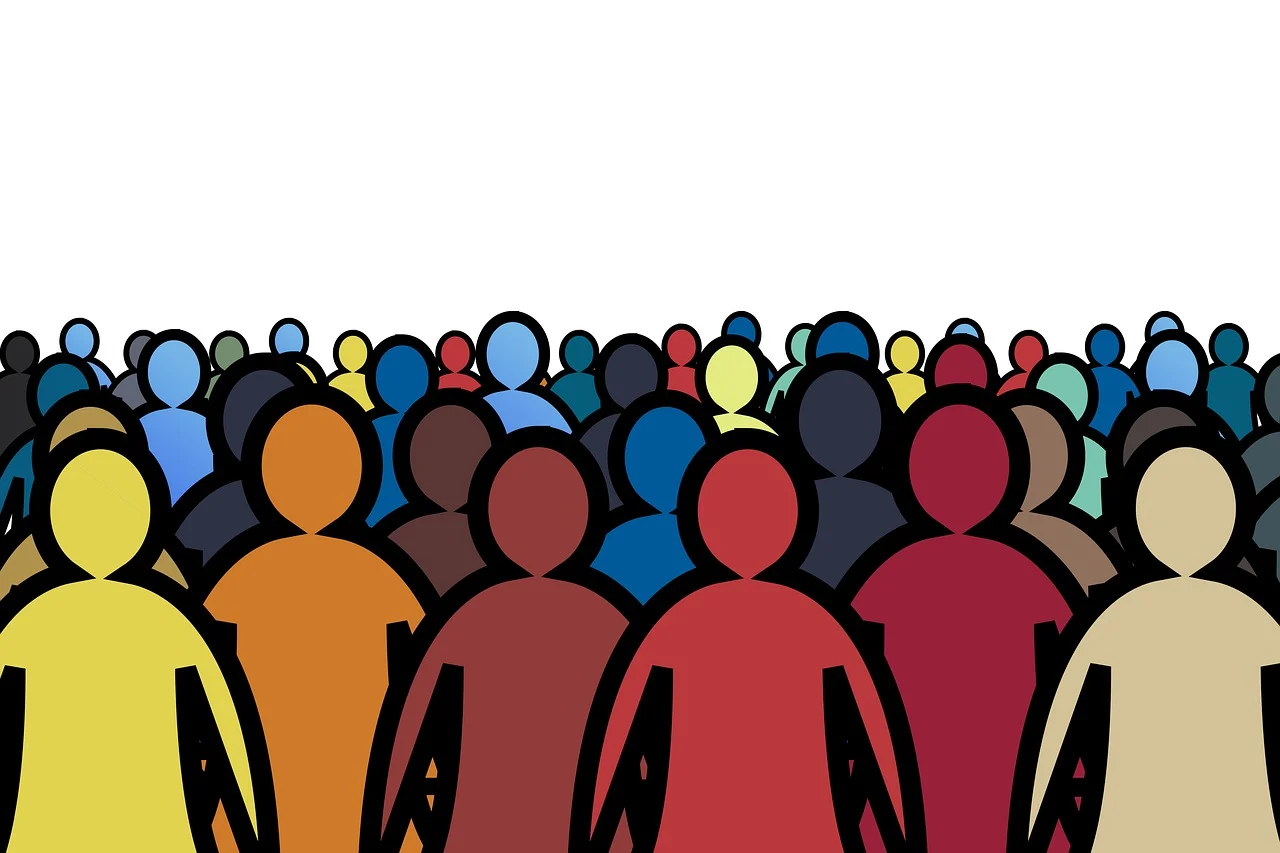 « Le leadership n’est pas un rang ou une position, c’est un choix – le choix de prendre soin de la personne à notre gauche et de la personne à notre droite » 	- S. Sinek
[Speaker Notes: (Carmen)
Un leadership fort est l’un des moteurs du changement réussi, et les chefs de file qui soutiennent l’aspect humain du changement sont essentiels à la réussite.
Ce programme offre et encourage des pratiques de pleine conscience afin d’accroître la conscience de soi et la résilience des participants en outillant les dirigeants qui peuvent favoriser la pleine conscience dans leurs équipes et contribuer au bien-être des employés.
Pour ceux qui n'ont pas pu voir l'enregistrement, voici un petit résumé du programme, puis nous passerons au « questions et réponses ».]
Agenda / Intentions
Experience a couple of quick mindful exercises
Share a definition of Mindful Change Leadership
Explore how Mindful Change Leadership supports Leadership at Work
Mindful Change Leadership Development (MCLD) program, the offering
Exercice – Balayage corporel
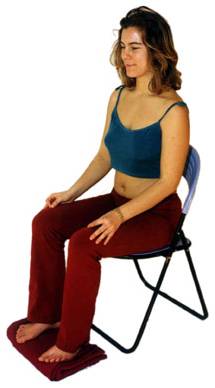 Temps requis : 5 minutes
Profitez de l’occasion de vivre cet exercice.
Asseyez-vous droit en étant aussi à l’aise que possible.
Vous pouvez fermer les yeux.

Écoutez ma voix pendant que je vous guide dans l’exercice.
Ensuite, nous ferons un bref compte rendu de ce que vous avez remarqué.
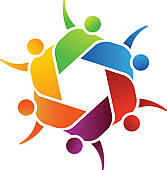 [Speaker Notes: Avec le dos droit, asseyez-vous de façon à être le à l’aise possible.
Doucement, prenez conscience de votre respiration, prenez des inspirations légèrement plus profondes.
Continuez à respirer profondément.
Dirigez votre respiration et votre attention sur :
Vos orteils, inspirez, expirez.
Vos pieds, inspirez et expirez, notez ce que vous sentez.
Chaque fois que vous êtes distrait, concentrez-vous de nouveau en douceur.
Votre jambe inférieure, inspirez et expirez et votre jambe supérieure.
Dirigez votre respiration vers votre taille, inspirez et expirez,
Le bas du dos, l'abdomen 
le haut du dos, de la poitrine
Maintenant, dirigez votre respiration et votre attention vers vos épaules, inspirez, expirez et notez ce que vous sentez.
Vos bras, vos mains et vos doigts, inspirez et expirez.
Votre cou, inspirez et expirez.
Votre tête, votre écharpe, inspirez et expirez et notez ce que vous sentez.
Concentrez-vous sur votre visage, les yeux, le nez et la bouche. Votre mâchoire, et notez ce que vous sentez.
Y rester pendant quelques secondes, inspirez et expirez 
Maintenant, revenez doucement et ouvrez les yeux

Bilan: Qu'avez-vous remarqué?]
Quelle est la différence entre la la pleine conscience 	et 	la méditation ?
~ La durée de l’exercice, l’objectif et l’expérience ~
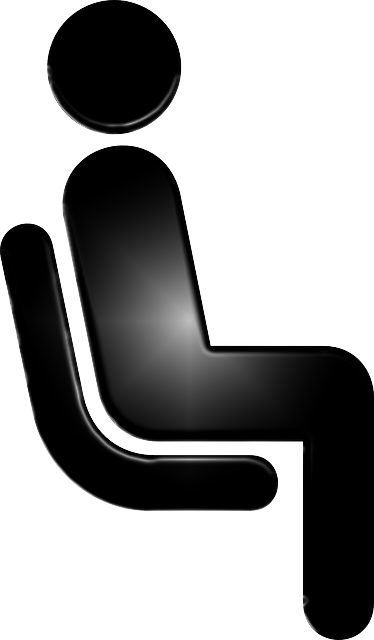 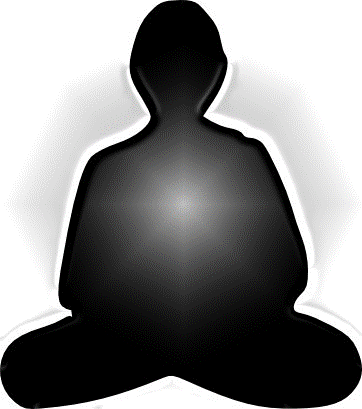 5 minutes
Détendez-vous et prenez conscience.
Conscience de soi.
De vingt minutes à une heure.
Engagez-vous dans la réflexion ou la contemplation. 
Cela pourrait transformer votre esprit.
[Speaker Notes: C’est essentiellement la même chose, concentrez-vous sur votre respiration. Voici une façon de les comparer :
 Le temps que vous demande généralement un exercice.
 Votre objectif ou le but de votre exercice.
 Ce que vous éprouvez pendant l’exercice.

 « Mindfulness is defined as being attentive and aware, non-judgementally, whereas meditation is engaging in a mental exercise... » (On peut définir la pleine conscience comme le fait d’être attentif et conscient et la méditation comme le fait de s’engager dans un exercice mental.) – Wikipédia http://en.wikipedia.org/wiki/Mindfulness_(psychology)
 « Mindfulness means presence of heart » (la pleine conscience est la présence du cœur) – John Kabbat Zinn https://www.youtube.com/watch?v=xoLQ3qkh0w0
 Le nom « méditation » se rapporte à l’action de méditer ou à la pratique de la méditation.
 La « méditation » est une pratique dans laquelle la personne entraîne son esprit ou induit un mode de conscience.
Formes : méditation bouddhiste , méditation chrétienne, méditation taoïste, jaïnisme, méditation juive, méditation dans la tradition du guru Ravisass, méditation transcendantale – Wikipédia

 « Méditation de pleine conscience : entraîner le cerveau à l’attention et à la méta attention en vue de développer l’intelligence émotionnelle. [traduction]
 « Méta attention : l’attention de l’attention, être en mesure de savoir que son attention s’est égarée. [traduction]
Cheng-Meng Tan, Search Inside Yourself (Connectez-vous à vous-même), NY, 2013, p. 30. 

Pleine conscience : tout comme le balayage du corps que nous venons de faire. 
 Cet exercice demande environ 5 minutes.
 L’objectif est de se détendre et de prendre conscience de ce qui se passe dans votre esprit.
 L’expérience pourrait varier d’une personne à l’autre, mais c’est essentiellement une expérience de conscience de soi.

Méditation : prendre d’habitude de s’asseoir et d’observer sa respiration.
 Les débutants peuvent s’asseoir pendant 5 minutes.
 Ceux qui en ont l’habitude peuvent s’asseoir pendant un bon 20 minutes et jusqu’à 8 heures par jour dans les retraites d’une journée.
 L’objectif est de s’engager dans la contemplation ou la réflexion. 
 L’expérience pourrait transformer votre esprit.]
Qu’est-ce que la pleine conscience? – Définitions
Soyez attentif et conscient, sans juger.

« Mindfulness means presence of heart » (la pleine conscience est la présence du cœur) – John Kabbat Zinn https://www.youtube.com/watch?v=xoLQ3qkh0w0 (vidéo en anglais)

Les idées et les concepts suivants sont semblables :Circulation, présence, équilibre, être, harmonie, connexité, ici et maintenant (Gestalt), sagesse, centralité, lenteur et beaucoup d’autres encore.
[Speaker Notes: Prendre conscience signifie être présent. Être en harmonie avec la pensée, l’intention, le corps. Être cohérent dans ce que vous pensez, dites, faites et aussi dans ce que vous croyez et en quoi vous avez confiance.]
Pourquoi la pleine-conscience est-elle importante?
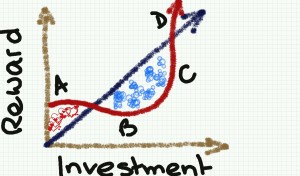 Plus grande résilience
 Attention et concentration
 Harmonie du milieu de travail
 Moins de jours de congé de maladie
Meilleur bien-être et plus grande satisfaction des employés
 Réduction du stress
Plus grande créativité
la récompense
l'investissement
[Speaker Notes: Lançons quelques idées à ce sujet... Selon vous, quelles sont les conséquences de la pleine conscience dans le milieu de travail?
Plus grande résilience : prendre conscience augmente la capacité d’être ouvert à de nouveaux points de vue, de penser de manière créative, de faire la distinction entre les pensées et les sentiments et de relever les défis plutôt que de simplement réagir. Pour un leader, sa pensée stratégique est meilleure.
Attention et concentration : après un cours de huit semaines sur la pleine conscience, les participants pourraient avoir une meilleure concentration, maintenir le cap sur une tâche plus longtemps, de façon plus efficace et mieux se rappeler de ce qu’ils ont fait. Dans un milieu où les activités se déroulent à un rythme rapide, où les leaders doivent réagir rapidement aux événements, c’est une excellente capacité.
Harmonie du milieu de travail : prendre conscience favorise et suscite une plus grande empathie et plus d’altruisme dans le milieu de travail. À titre de leader, nous devons favoriser un milieu de travail respectueux.
Moins de jours de congé de maladie : ceux qui se sont entraînés à la prise de conscience ont manqué 76 % moins de jours de travail.
Meilleur bien-être et plus grande satisfaction des employés : prendre conscience aide considérablement à réduire l’épuisement émotionnel et augmente la satisfaction professionnelle. 
Réduction du stress : la simple prise de conscience aide à réduire le stress, l’anxiété et la dépression. L’exercice de prise de conscience aide à réduire la concentration de la principale hormone du stress. À titre de leader, nous subissons beaucoup de stress et tous les outils qui peuvent nous aider à gérer la tension doivent être pris en considération.
Plus grande créativité : les leaders qui s’exercent à la pleine conscience affirment que cela crée de l’espace pour l’innovation et les aide à réfléchir de manière stratégique.

---
How mindfulness can help your employees and improve your company’s bottom line (comment la pleine conscience peut aider vos employés et améliorer les résultats de votre entreprise) – livre blanc sur l’entraînement mentalhttp://www.mentalworkout.com/white-papers/how-mindfulness-can-help-your-employees-and-improve-your-companys-bottom-line/]
Les organisations ayant des programme de pleine conscience
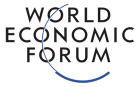 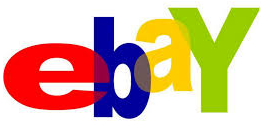 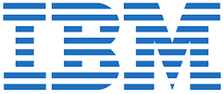 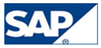 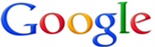 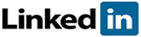 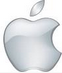 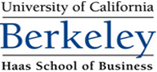 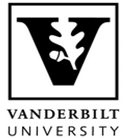 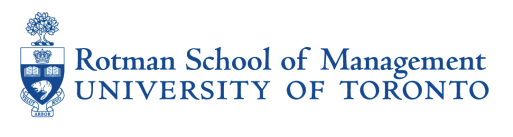 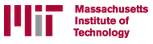 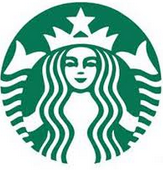 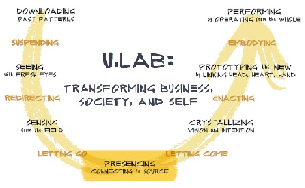 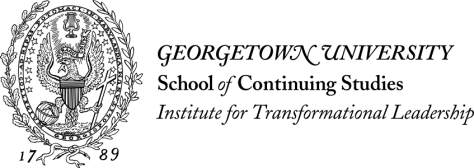 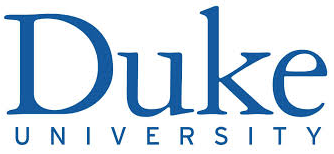 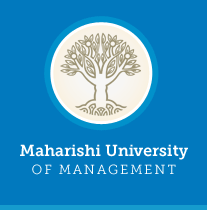 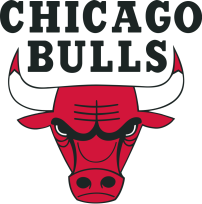 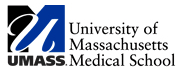 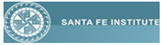 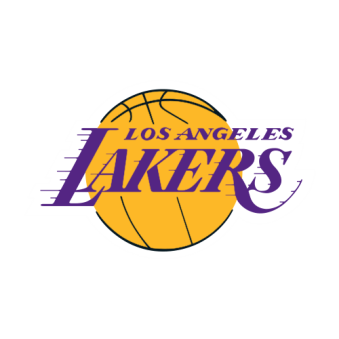 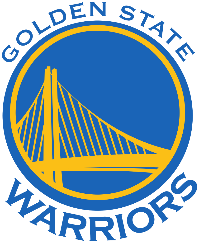 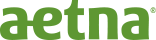 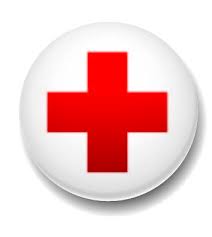 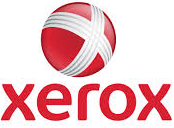 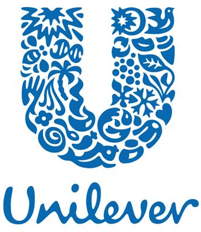 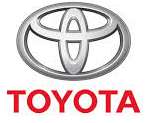 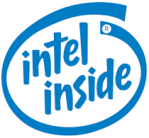 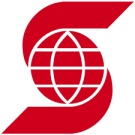 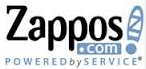 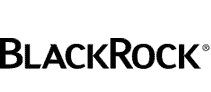 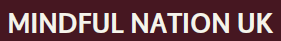 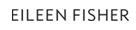 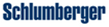 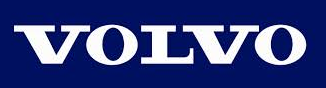 http://www.siyli.org
www.Mindfulnet.org
http://instituteformindfulleadership.org
[Speaker Notes: Vous voyez de nombreux logos différents ici. Vous en connaissez peut-être quelques-uns. Toutes ces organisations sont de grandes entreprises. C’est une raison sérieuse pour laquelle elles mettent en œuvre ces programmes de pleine conscience.

Je veux maintenant attirer votre attention sur deux logos en particulier :

 Forum économique mondial – Le Forum réunit les principaux décideurs de la sphère politique, du monde des affaires et d’autres décideurs de la société afin de façonner les plans d’action mondiaux et régionaux, ainsi que ceux de l’industrie.
 U.Lab / MIT – savvy en gestion d'affaires senior, y compris la pleine conscience -ils appeler presencing- dans le cadre de la nouvelle façon de faire des affaires avec éthique.
 Mindful Nation UK – Cette organisation est coprésidée par les trois principaux partis politiques au Royaume-Uni. Elle vise à appliquer les programmes de pleine conscience dans les domaines de l’éducation nationale, de la santé, dans le milieu de travail et le système de justice pénale.

Il y aura une discussion en groupe si le temps le permet et les participants le souhaitent.
---
https://hbr.org/2015/12/why-google-target-and-general-mills-are-investing-in-mindfulness (article en Anglais) 
Fait la reference à quelque détails à propos des programs de la pleine-conscience au Google, Aetna, General Mills, Intel, Target & Green Mountain Coffee Roasters.

Ginette: 

Although this slide was created about 6 years ago (2017’ish), it is still very relevant. You see many different logos here, you may be familiar to more than one of them. Many of these are big companies, and there is a reason why they are implementing mindfulness programs. 

Let me draw your attention to a couple of examples
((pick two that you like the most))
On the NBA, Phil Jackson, first with the Chicago Bulls and then with LA Lakers obtained 11 championships, having Michael Jordan, Koby Bryant and the alike do mindfulness exercises. They call it being in “the zone”. He asked NBA players to work on mindfulness exercises he called it being in the Zone – if you read the book 11 rings it will explain more about this.
Also, the Golden State Warriors, have a Mindful Mindset on Four Core values, in order:
1. Joy;
2. Mindfulness;
3. Compassion for team members and for the game of basketball; and
4. Competition

To me that speaks volumes

Google – who has not used google? it is big player in the booming of Mindfulness. Chad-Meng Tan started a mindfulness program in Google with great success that other silicon valley companies asked for it, they created a non for profit organization called Search Inside Yourself (SIY) book and it grew so big that now there is a SIY Leadership Institute (SIYLI). 
SIYLI now delivering Mindfulness programs across the world, certifying teachers, implementing programs into organizations and also some countries like Bhutan - https://siyli.org/bhutan-government-employees/
OR
Karen May, VP People Development, executives start meetings with mindfulness time - https://youtu.be/zVlXE1UtJKY?t=421 
World Economic Forum – The Forum engages the foremost political, business and other leaders of society to shape global, regional and industry agendas. Janice Marturano, ex VP General Mills and now president of the Institute for Mindful Leadership, presented at that forum - https://www.youtube.com/watch?v=v0CNZLIkIqw
U.Lab / MIT – Senior business management savvy, including mindfulness -they call it presencing- as part of the new way of doing ethical business. You will find the mindfulness theory particularly at the bottom of the circle.  The U model takes us from Ego-System to Eco-System - https://www.youtube.com/watch?v=GcbB1I__BmM
Mindful Nation UK – Is co-chaired by the three main political parties in UK with the intention  to apply mindfulness programs in the areas of National education, health, the workplace and the criminal justice system. - https://www.themindfulnessinitiative.org/mindful-nation-report

---
Resources in English:
Phil Jackson’s eleven Rings – with Chicago Bulls and LA Lakers obtained 11 championships - https://www.amazon.ca/Eleven-Rings-Success-Phil-Jackson/dp/0143125346 
Golden State Warriors, Four Core values - http://yogadork.com/2015/12/09/the-golden-state-warriors-record-breaking-mindful-mindset/
Article – mentions some details about the Mindfulness programs at Google, Aetna, General Mills, Intel, Target & Green Mountain Coffee Roastershttps://hbr.org/2015/12/why-google-target-and-general-mills-are-investing-in-mindfulness
http://www.siyli.org 
http://www.Mindfulnet.org
http://instituteformindfulleadership.org]
Mindfulness & Change
“Reducing resistance to change: … Particularly when change is poorly managed, it tends to bring negative emotions of loss and threat, fear and anger, anxiety and insecurity. Under these conditions, employees protect themselves from this stressful situation and resist as much as they can the possibility to change.” – Now Unlimited, Mindfulness & Change Management

“The “Dealing with Change Mindfulness Meditation Study” showed 100% of participants were able to create a better experience of their change through guidance by a change management mindfulness meditation.” – ACMP Global events 2019 – Mindfulness for CM
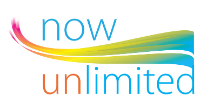 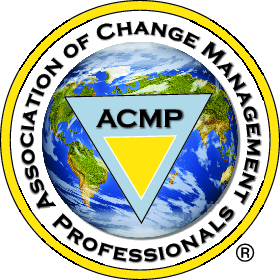 [Speaker Notes: How Mindfulness practice relates to CM, CL & Transformation?


https://kipdf.com/mindfulness-change-management_5ad40bfa7f8b9a5e228b45aa.html
https://www.acmpglobal.org/events/EventDetails.aspx?id=1243972

https://www.bcg.com/en-ca/publications/2018/unleashing-power-of-mindfulness-in-corporations]
Mindfulness & Change Leadership
We can no longer afford to make decisions with distracted minds, reacting instead of responding 

The Two Qualities of a Great Leader:
Ability of a leader to connect
to self, to our values and our ethics 
to others, in an organizational environment that values inclusion
to the larger community, the bigger picture, the wider connection is how great organizations give meaning to their existence and inspire their employees
Ability of a leader to skillfully initiate or guide change.Leading by collaborating and listening with open curiosity… …take a courageous stand, lead the organization into new arenas, and accept failures as experiments from which to learn” - Transforming Leaders into Mindful Leaders
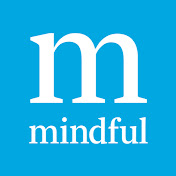 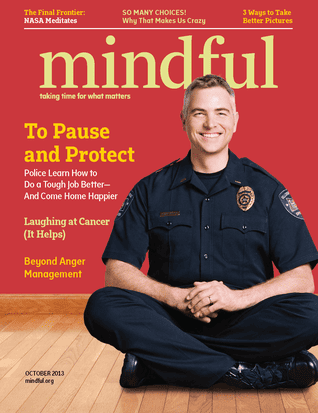 [Speaker Notes: https://www.mindful.org/finding-the-space-to-lead-3]
Mindfulness & Transformational Change
“The benefits of mindfulness are both clear and proven. Mindfulness programs help leaders and employees reflect effectively, focus sharply on the task at hand, master peak levels of stress, and recharge quickly. On an organizational level, mindfulness reduces sick days, increases trust in leadership, and boosts employee engagement. What’s more, mindfulness helps to unlock the full potential of digital and agile transformations. New processes and structures are just the starting points for these transformations.” - Boston Consulting Group
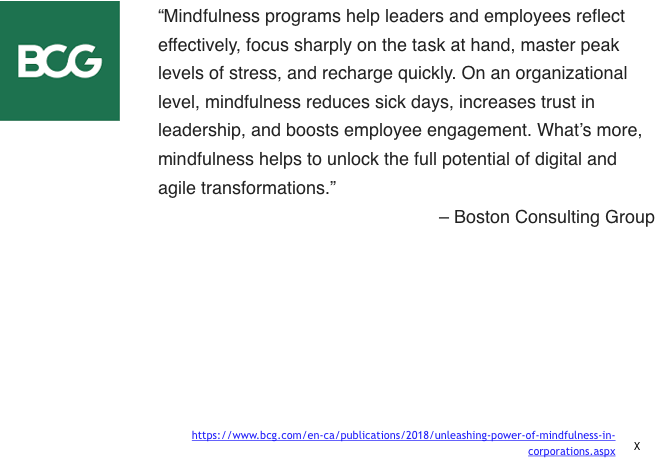 [Speaker Notes: BCG: https://www.bcg.com/en-ca/publications/2018/unleashing-power-of-mindfulness-in-corporations]
Mindfulness & the Future of Work
“…he has made the mindfulness practice program an important part of his future of work agenda and an element of the company’s Global Health, Safety & Well-Being team…” - Christian Schmeichel, chief future of work officer at SAP

“Mindfulness isn’t some social nonsense; it’s a prerequisite for authentic, powerful human interaction. We want to change our culture toward more creativity, better focus, greater resiliency, better leadership qualities, and well-being at all levels of the company. ” - Peter Bostelmann is chief mindfulness officer and head of SAP Global Mindfulness Practice
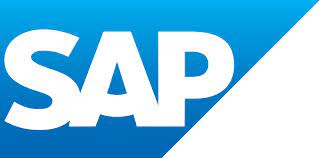 [Speaker Notes: SAP:
now offers mindfulness programs... https://www.sap.com/canada/about/customer-involvement/global-mindfulness-practice.html
https://news.sap.com/2022/09/mindfulness-day-2022-new-superpower/
Video – a minute to arrive: https://www.sap.com/canada/assetdetail/2019/04/da2202a2-4a7d-0010-87a3-c30de2ffd8ff.html]
La pleine conscience et le leadership agile
"La pleine conscience permet à un leader agile de créer un environnement de travail particulièrement collaboratif, et cette réussite se produit lorsqu'on est conscient de nos émotions, de nos pensées et de nos actions. De même, une équipe consciente d'elle-même et capable de communiquer efficacement peut mieux se soutenir mutuellement en période de changement et de stress." –  (adapté du How Mindfulness Enables Agile Leadership - Leadership Tribe US)
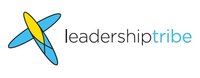 [Speaker Notes: (Ginette)
https://leadershiptribe.com/blog/how-mindfulness-enables-agile-leadership#:~:text=Mindfulness%20helps%20an%20Agile%20leader%20to%20create%20a,each%20other%20in%20times%20of%20change%20and%20stress.]
Qu’est-ce que le leadership axé sur la pleine conscience?
Il se rapporte à la personne qui est présente, ne juge pas et cultive plusieurs aspects lorsqu’elle interagit. Ces aspects sont visibles et concrets chez le leader conscient :
Concentration (concentration de l’attention)
Clarté (conscience de soi et intelligence émotionnelle)
Créativité (innovation et prise de décisions)
Compassion au service d’autrui (présence, écoute profonde/attentif)
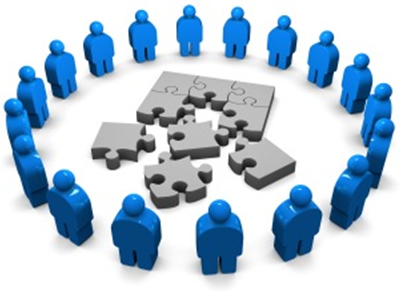 [Speaker Notes: Les leaders conscients ont les compétences suivantes : et ce que vous cultivez par une pratique de pleine conscience*
Concentration – Concentration de l’attention en entraînant l’esprit à se concentrer sur un objectif précis.
Clarté – Conscience de soi et Intelligence émotionnelle : en aidant l’esprit à remarquer plus clairement les réactions du corps.
Créativité – Innovation et prise de décisions en apaisant l’esprit, en laissant la créativité se manifester et en prenant des décisions.
Compassion au service d’autrui – en être présent et en écoutant attentivement les autres.
  - Adapté de http://instituteformindfulleadership.org/definitions/

*Ceux qui s’exercent à la pleine conscience ont été associés à :
 Une attention accrue
 Une plus grande intelligence émotionnelle
 Une plus grande résilience
 Une meilleure prise de décisions stratégiques
 Une meilleure prise de décisions éthiques
 Une plus grande créativité
  - http://www.hrzone.com/perform/people/the-science-of-mindfulness-for-leaders#.VcSEic0IUYg.linkedin (document en anglais)]
Objectif principal du programme de DLCP
Améliorer la conscience de soi par l’acquisition de compétences clés, à savoir :
L’attention
La clarté d’esprit
La créativité 
La compassion au service d’autrui
… ce qui a des effets bénéfiques sur le bien-être et la résilience.
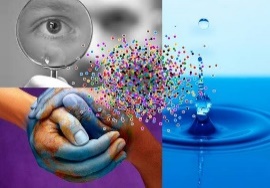 « Les personnes qui cultivent l’état de pleine conscience sont plus résilientes, ce qui accroît leur degré de satisfaction à l’égard de leur vie. » – ScienceDirect
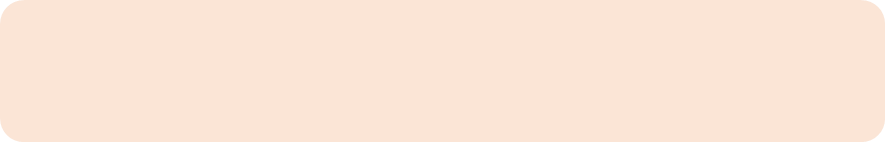 [Speaker Notes: (Ginette)
Ces 4 compétences clés sont l’objectif du programme… et ont un côté impact positif
(cliquez)
Des études montrent que les personnes possédant un degré élevé de pleine conscience ont tendance à être plus résilientes. Il convient également de noter que la pleine conscience et la résilience sont des compétences importantes pour améliorer le bien-être.
En participant au programme, vous augmenterez probablement votre  niveau d’intégrité personnelle et de confiance en vous-même, et donc à l’égard des autres, ce qui vous permettra d’établir un lien authentique avec le travail que nous effectuons dans l'ensemble du gouvernement du Canada.]
Quelles compétences de leadership de changement en pleine conscience soutiennent les compétences clés en leadership ?
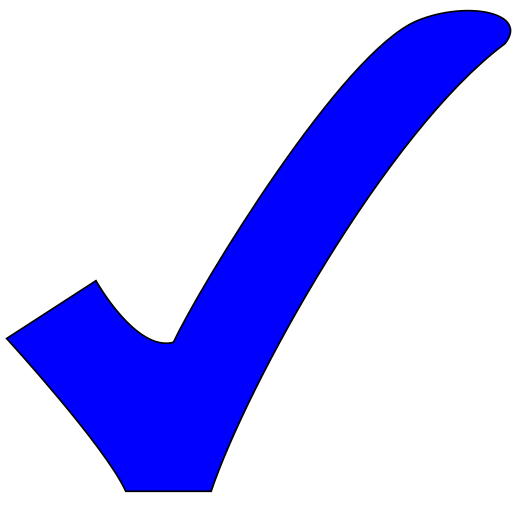 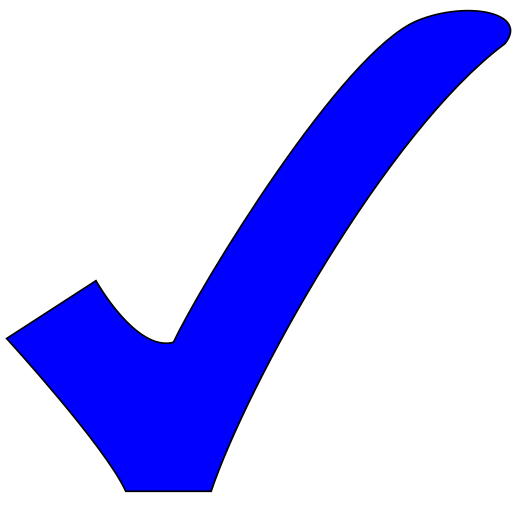 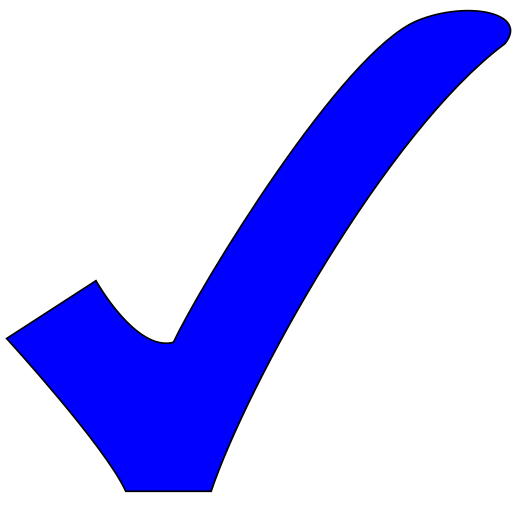 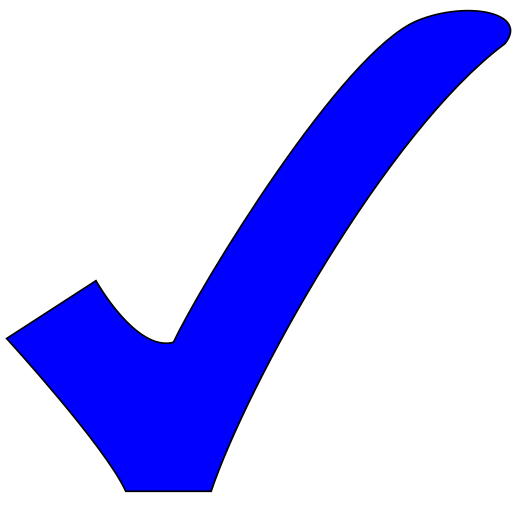 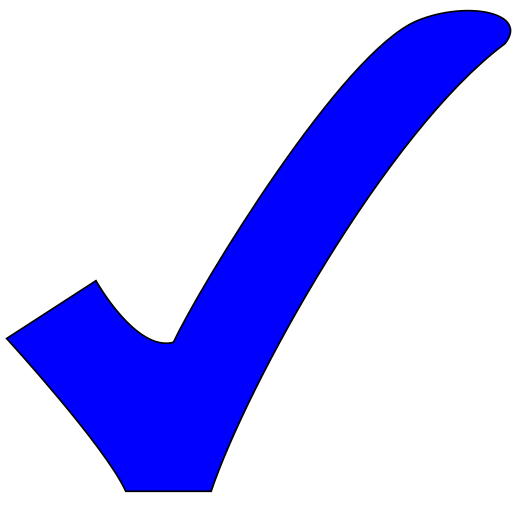 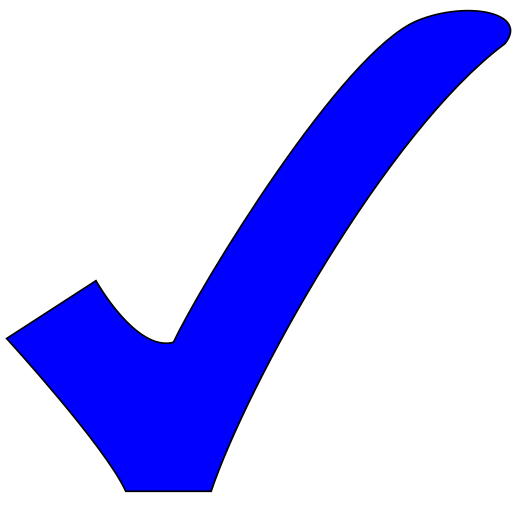 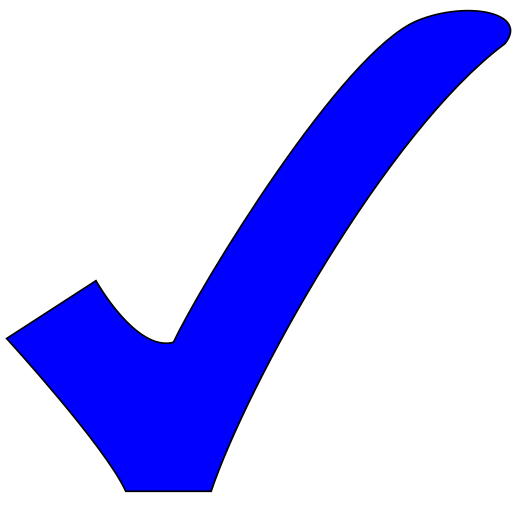 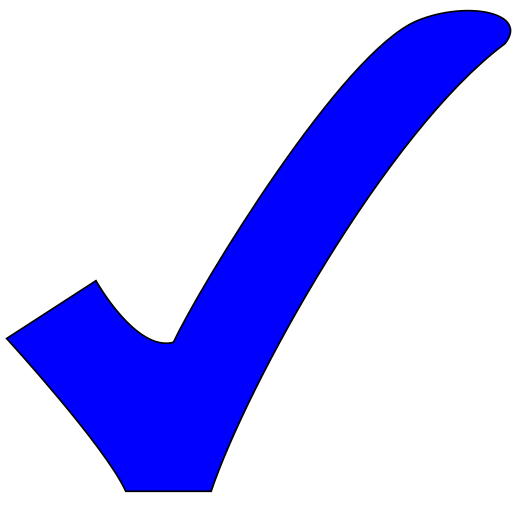 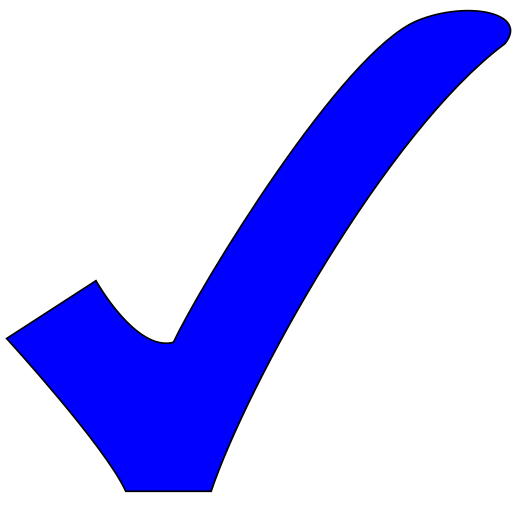 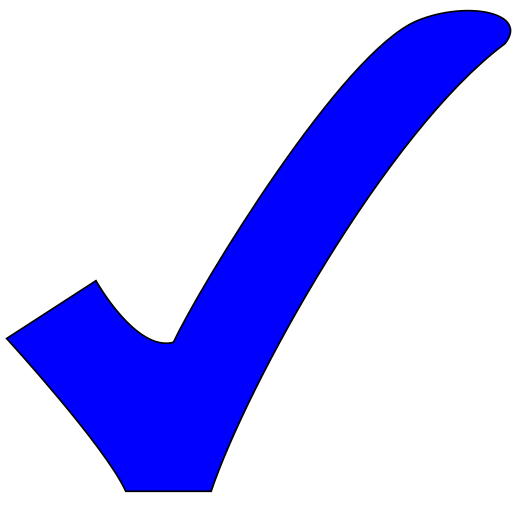 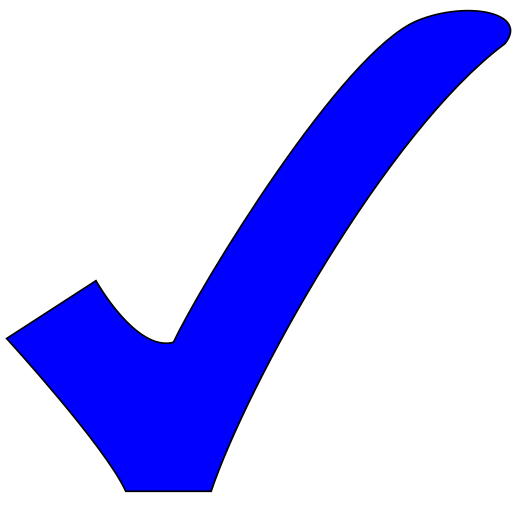 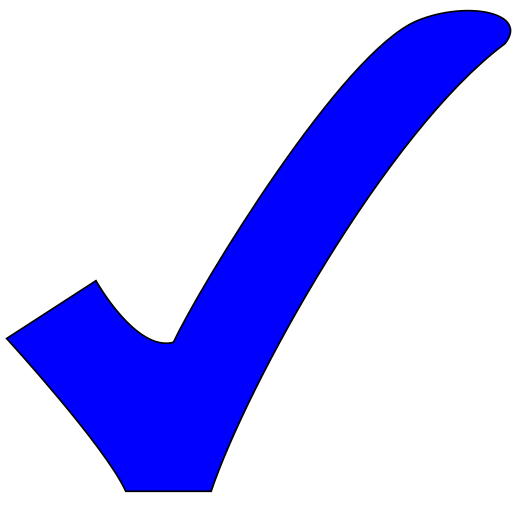 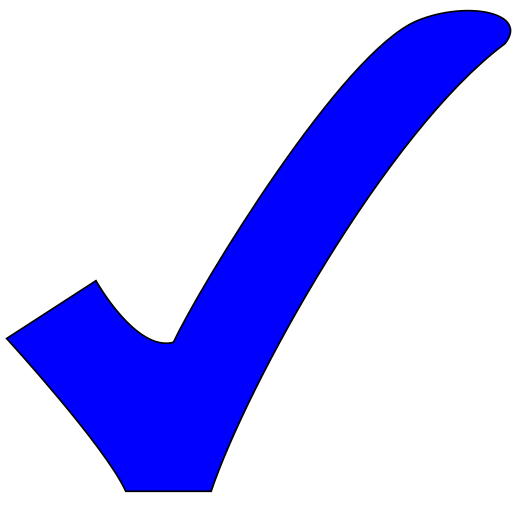 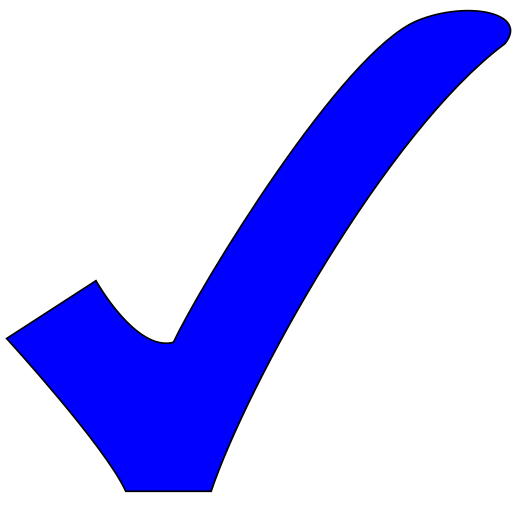 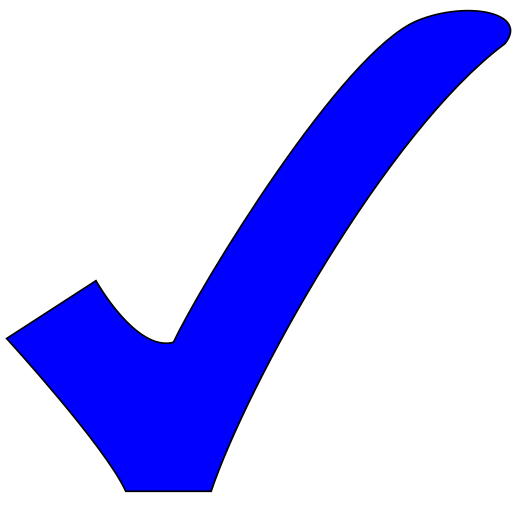 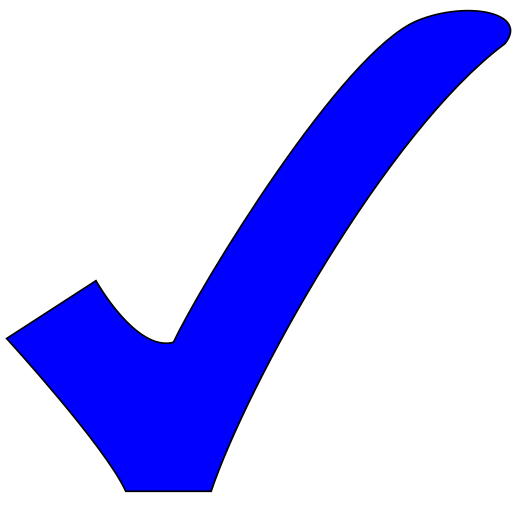 [Speaker Notes: Dans le tableau suivant, nous avons le profil de compétences clés en leadership du TBS dans la colonne de gauche, et dans la rangée du haut, nous avons les compétences en leadership en matière de changement conscient.
Ce tableau indique quelles compétences sont soutenues par quelle aptitude
(cliquez) – dans le cas de la compétence « Créer une vision et une stratégie » est soutenue principalement par la clarté et la compassion au service des autres
(cliquez) – La compétence « Mobiliser les gens » est soutenue par la concentration, la clarté et la compassion au service des autres
(cliquez) et ainsi de suite et ainsi de suite

Maintenant, vous pensez peut-être qu'en fait, toutes les compétences sont soutenues par toutes les aptitudes. Dans un sens, oui, le tableau indique l'aptitude la plus prédominante ou directement liée à la compétence.

Ressources…
Créer une vision et une stratégie
Les dirigeants définissent l'avenir et tracent la voie à suivre. Ils comprennent et communiquent le contexte avec la plus grande aisance, en tenant compte de l'environnement économique, social et politique. Agiles sur le plan intellectuel, ils mettent à contribution leurs connaissances vastes et approfondies, s'inspirent de différentes idées et perspectives, et dégagent un consensus sur les visions convaincantes. Les dirigeants assurent l'équilibre entre les priorités organisationnelles et pangouvernementales, et contribuent à améliorer les résultats pour le Canada et les Canadiens.

Mobiliser les personnes
Les dirigeants inspirent et motivent les personnes qu'ils dirigent. Ils gèrent le rendement, offrent de la rétroaction constructive et respectueuse pour encourager et rendre possible l'excellence en matière de rendement. Ils donnent l'exemple en se fixant des objectifs pour eux-mêmes qui sont plus exigeants que ceux qu'ils fixent pour les autres.

Préserver l'intégrité et le respect
Les dirigeants donnent l'exemple sur le plan des pratiques éthiques, du professionnalisme et de l'intégrité personnelle. Ils créent des environnements de travail empreints de respect et de confiance, où les conseils judicieux sont valorisés. Ils encouragent l'expression d'opinions et de perspectives différentes, tout en favorisant la collégialité. Les dirigeants ont une conscience de soi et recherchent les occasions d'épanouissement personnel.

Collaborer avec les partenaires et les intervenants
Les dirigeants cherchent à obtenir, de façon délibérée et ingénieuse, le plus grand éventail possible de perspectives. Ils font preuve d'ouverture et de souplesse afin de parvenir à un consensus et d'améliorer les résultats. Ils apportent une perspective pangouvernementale à leurs interactions. Lorsqu'ils négocient pour en arriver à des solutions, ils n'excluent pas les solutions de rechange et gèrent les attentes avec compétence. Les dirigeants partagent la reconnaissance avec leurs équipes et partenaires.

Promouvoir l'innovation et orienter le changement
Les dirigeants ont le courage et la résilience nécessaires pour remettre en question les idées conventionnelles. Ils créent un environnement propice aux idées audacieuses, à l'expérimentation et à la prise de risques en toute connaissance de cause. Ils perçoivent les revers comme une bonne occasion de comprendre et d'apprendre. Les dirigeants s'adaptent au changement en harmonisant et en modifiant les jalons et les objectifs afin de maintenir leur dynamisme.

Obtenir des résultats
Les dirigeants mobilisent et gèrent les ressources afin de réaliser les priorités du gouvernement, d'améliorer les résultats et d'apporter une valeur ajoutée. Ils tiennent compte du contexte, des risques et des renseignements organisationnels dont ils disposent afin d'appuyer la prise de décisions de qualité élevée en temps opportun. Ils anticipent, planifient, suivent les progrès et apportent des correctifs au besoin. Les dirigeants assument la responsabilité personnelle à l'égard de leurs actions et des résultats de leurs décisions.

http://www.tbs-sct.gc.ca/psm-fpfm/learning-apprentissage/pdps-ppfp/klc-ccl/klcp-pccl-fra.asp]
Which Mindful Change Leadership skills support the Core Competencies?
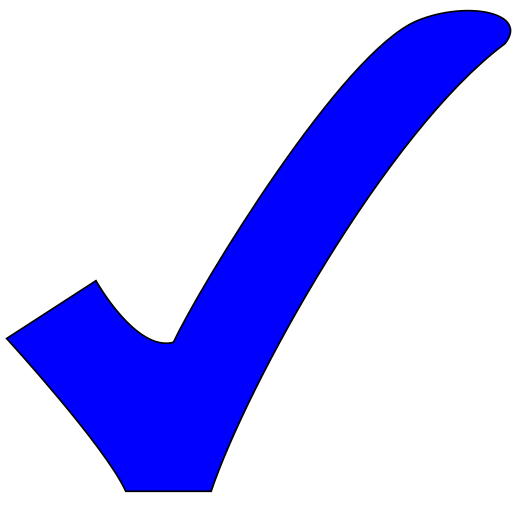 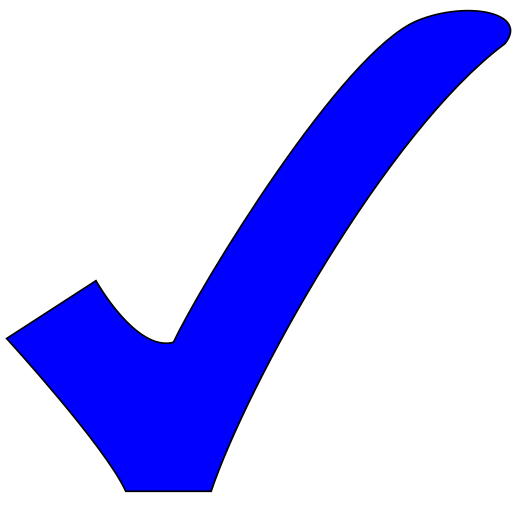 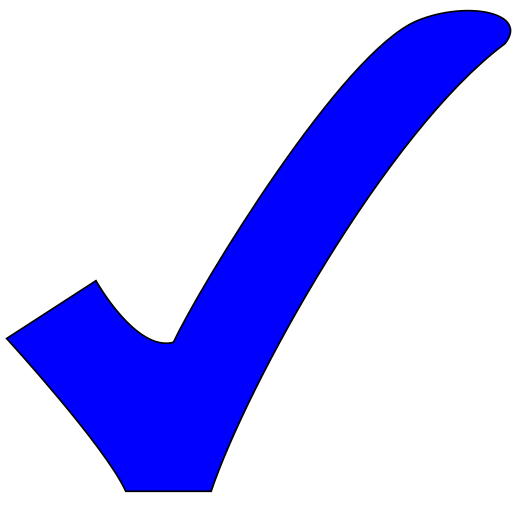 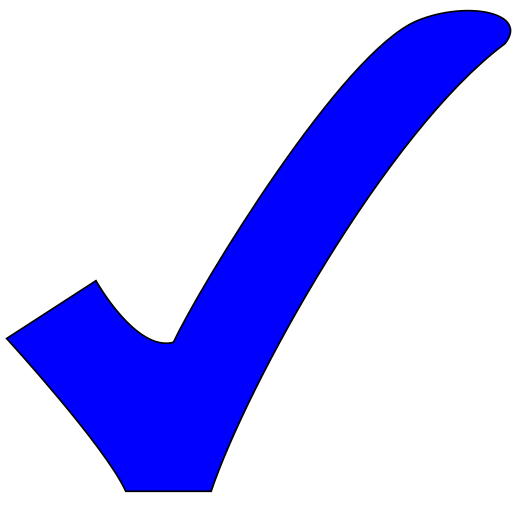 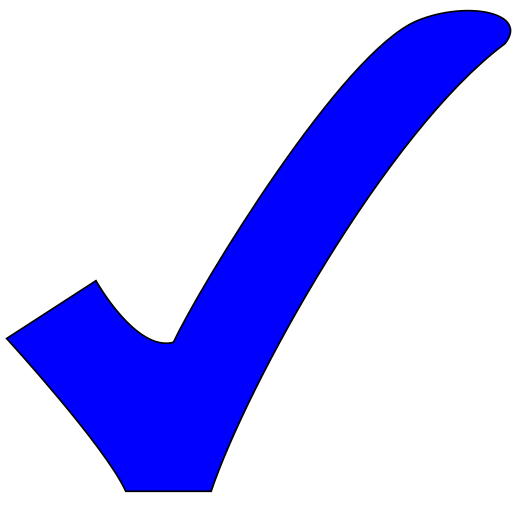 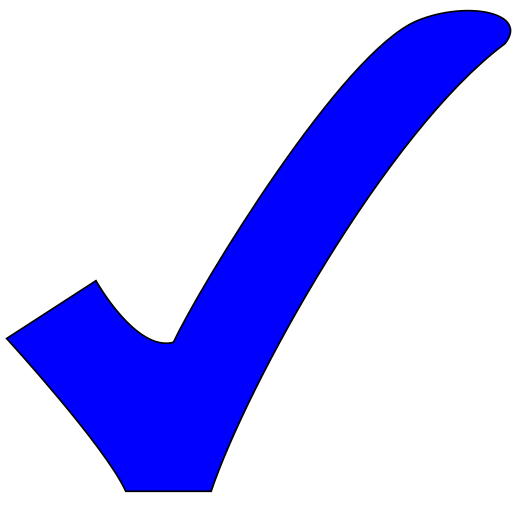 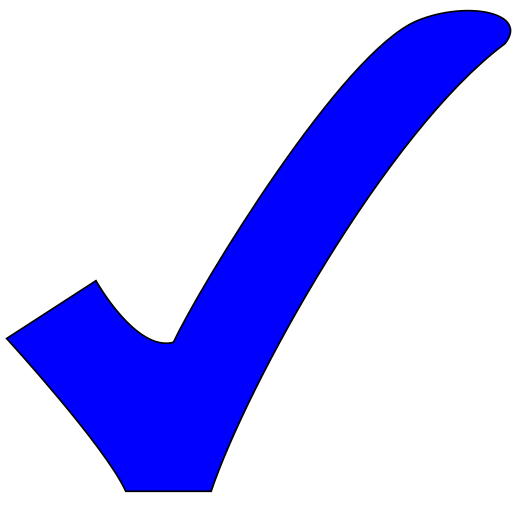 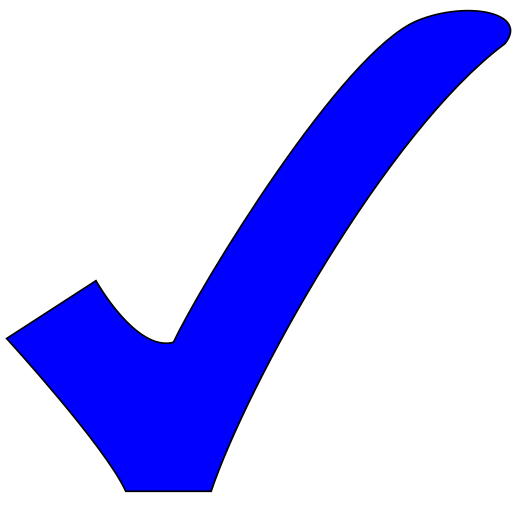 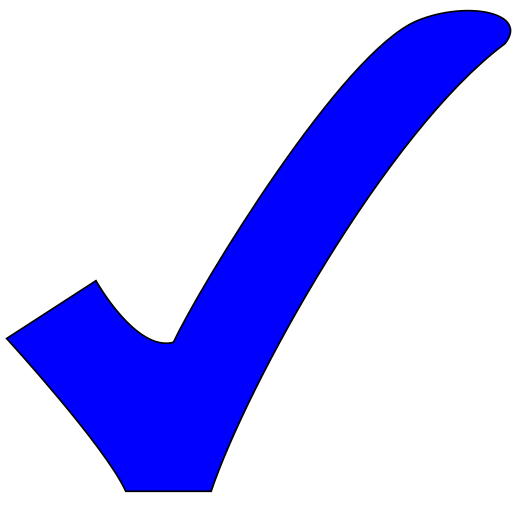 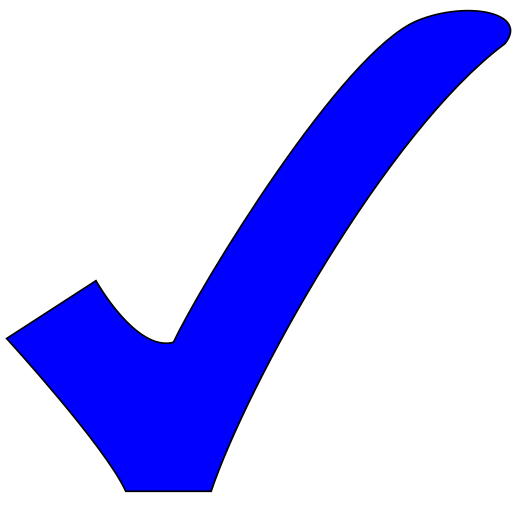 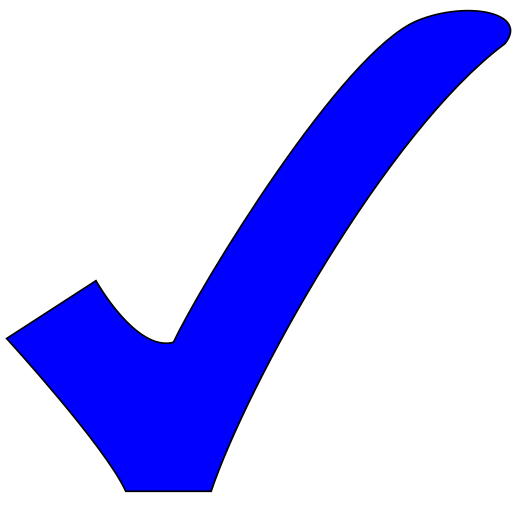 [Speaker Notes: http://myssc-monspc.ssc-spc.gc.ca/en/theacademy/my-faculties/faculty-behavioral-competencies

In this table, showing the Treasury Board of Canada’s Core Competencies, developed within the context of the Performance Management Program:
We can see how Clarity and Compassion in the Service of others supports Demonstrating integrity and respect
How Focus, Clarity and Compassion in the service of others supports Thinking things through
That Working effectively with others is supported by Focus, Creativity and Compassion, and that
Showing initiative and being action oriented is supported by the same Focus, Creativity and Compassion,]
Exercise – Noticing
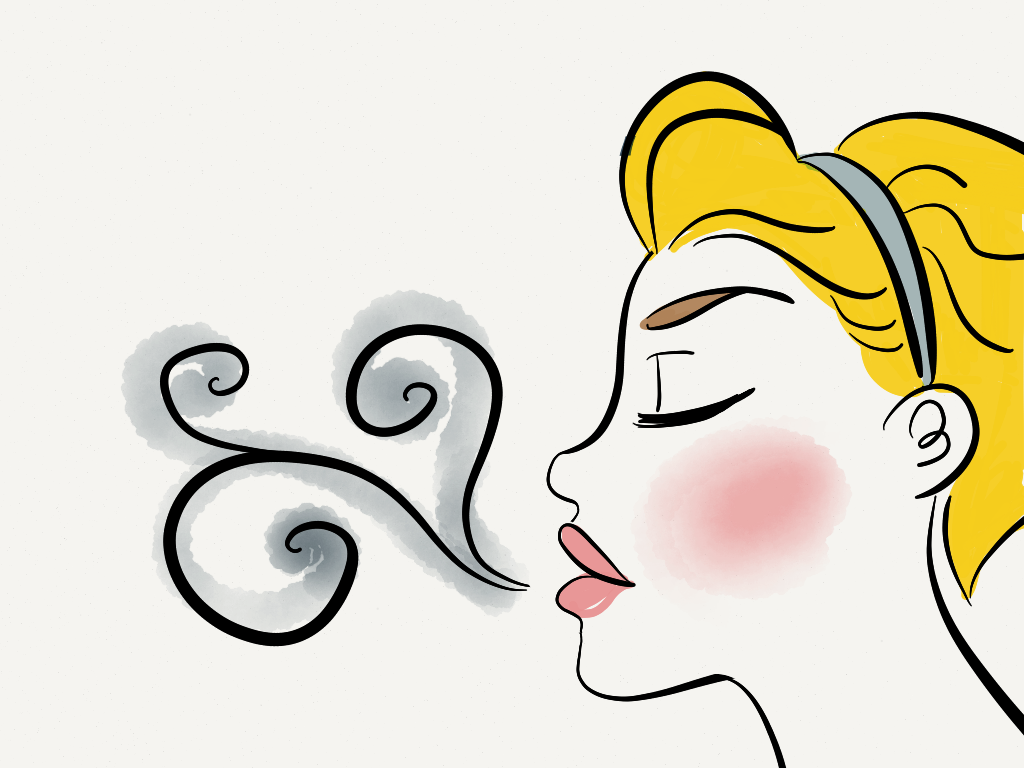 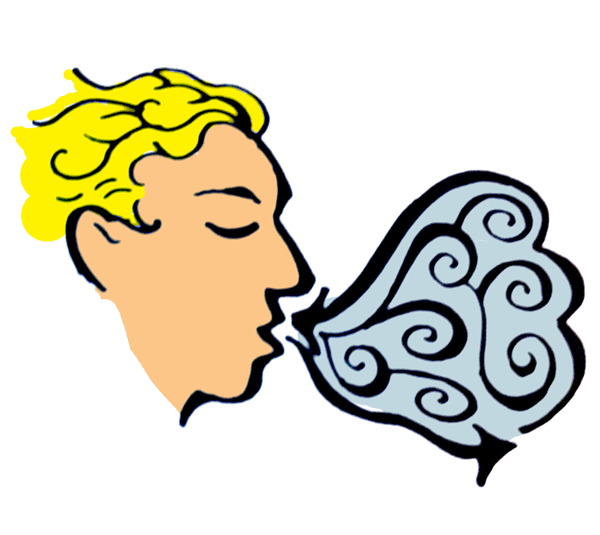 Time required: 3 minutes
The trick is to shift from “doing” to “being”
Let’s start by doing the following...
Sit as comfortable as possible in a straight position
It helps if you close or semi-close your eyes
Let’s not worry about time
And take a minute, only a minute...
To breathe, just to breathe
That simple
I’ll let you know when the time is over.
Just continue breathing
We’ll do a short debrief of what you noticed
[Speaker Notes: Mindful breathing https://www.youtube.com/watch?v=ZE-r-x2T4ok 

This is one way of doing it, getting it depends on the practice of.

Noticing is very important in the practice of Mindfulness.

Noticing where your thinking is, that’s the first step to become more Mindful.]
Engagement, aperçu du programme et questions fréquemment posées
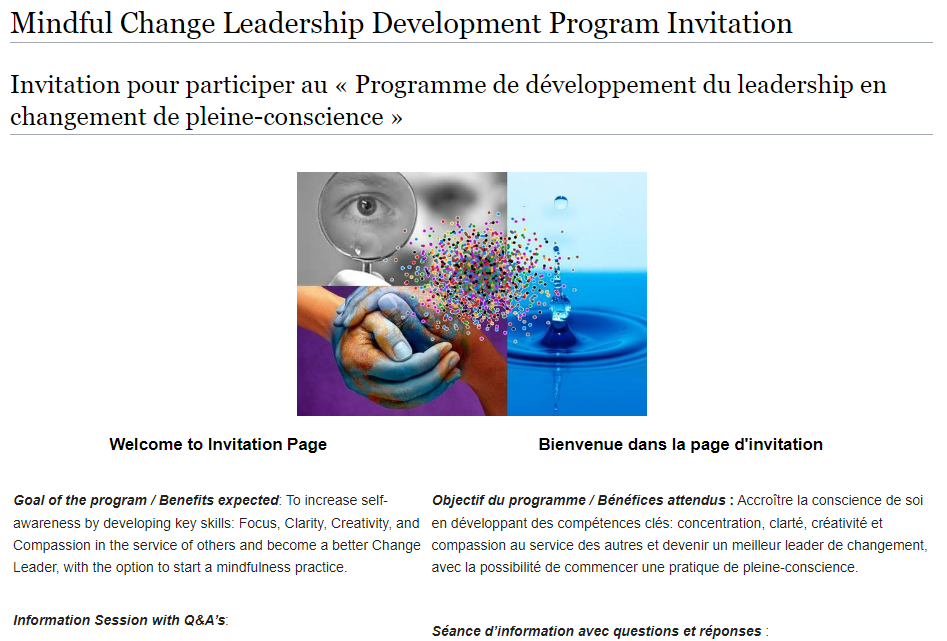 https://wiki.gccollab.ca/MCLD-DLCP
[Speaker Notes: (Alejandro)
((Selon le temps – partage dans le clavardage ))

Avant de passer aux questions et réponses, parcourons les pages du programme sur GCWiki et faisons un bref aperçu, en supposant que tout le monde a vu ces pages

https://wiki.gccollab.ca/MCLD-DLCP 
https://wiki.gccollab.ca/Mindful_Change_Leadership_Development_Program_-_FAQ
https://gccollab.ca/groups/profile/7978973/mcld-program-cohort-cop-coi-program-dlpc-cohorte-cdp-et-cdi]
Carte de participation - 2022
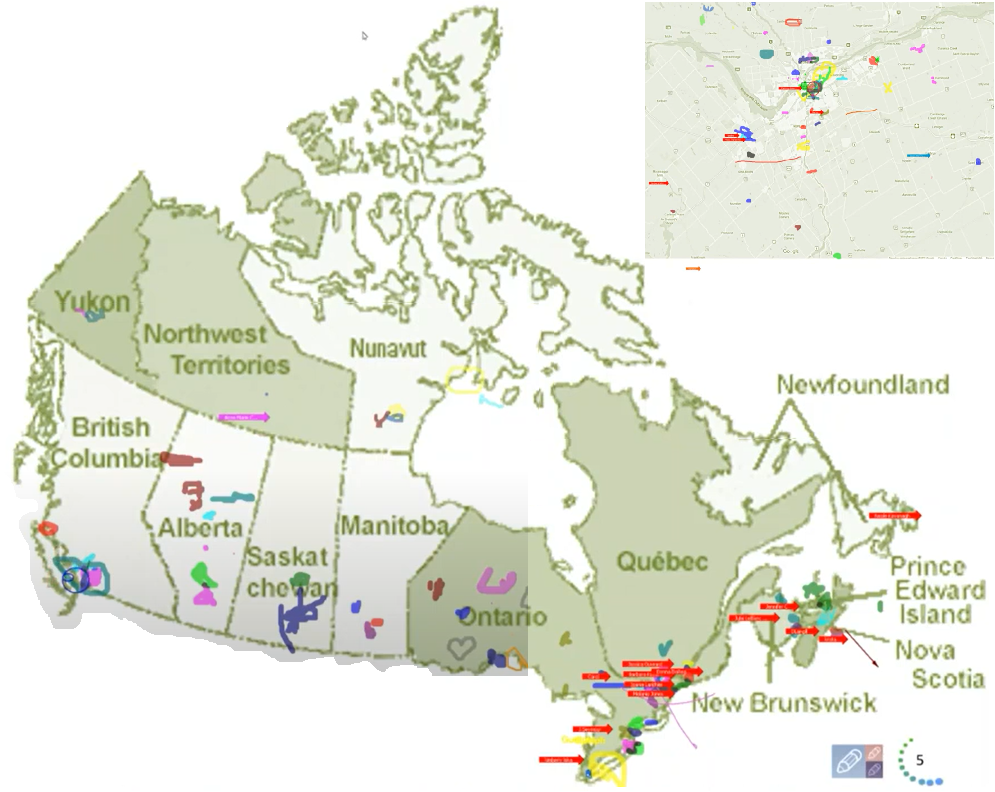 Canada:
RCN:
[Speaker Notes: (Carmen)]
Résultats principaux - Programme 2022
20.8%
23.0%
14.0%
20.5%
12.6%
engagement des employés
décisions prises de façon plus éclairée
risques liés aux comportements
bien-être
résilience
Pré évaluation (n=239)
Évaluation finale, 3 mois plus tard
(n=99)
* Les personnes ayant répondu « Presque toujours », « Très souvent » et « Assez souvent »
**Taux de réussite de 76 % pour les auto-évaluations : 99 réponses ont été reçues sur les 130 participants qui ont suivi le programme.
[Speaker Notes: (Carmen)
Les participants ont rempli des questionnaires d'auto-évaluation lors de l'inscription au programme et trois mois après le programme de huit semaines. Nous avons compilé les données afin d'évaluer les résultats et l'impact du programme Développement du leadership de changement en pleine conscience. (cliquer)
Les colonnes bleues représentent les résultats des questionnaires d'auto-évaluation remplis lors de l'inscription. 
(cliquez) 
Les colonnes vertes représentent l'évaluation finale, et les différences entre elles indiquent les changements de comportement.

Au total, 130 participants ont terminé le programme, nous avons reçu 99 évaluations finales (76 % de retour sur les auto-évaluations), et les principaux résultats par catégorie sont les suivants :

(cliquez sur chaque puce)

Augmentation de 12,6 % de l'engagement des employés - les personnes interrogées font preuve d'une certaine clarté d'esprit. 
(Q2. J'ai du mal à distinguer le jour où l'on est.)

Une augmentation de 23,0 % de la promotion d'une prise de décision plus judicieuse - les personnes interrogées déclarent prendre le temps d'optimiser leur productivité. 
(Q7. Je prends chaque jour le temps d'optimiser ma productivité personnelle)
Une diminution d'un peu plus de 20 % des risques comportementaux - les participants ont indiqué qu'ils étaient plus conscients de la tâche à accomplir. 
(Q13. J'ai l'impression de fonctionner en mode automatique, sans trop me rendre compte de ce que je fais).
Près de 21 % d'augmentation du bien-être - les personnes interrogées ont le sentiment d'être plus présentes au travail et à la maison. 
(Q1. Je remarque que je suis distrait(e) par des pensées liées au travail après les heures de travail ou par des choses liées à la maison lorsque je travaille).
Et 14,0 % d'augmentation de la résilience - les personnes ont signalé une amélioration de leur capacité à être présentes. 
(Q21. Je m'aperçois que j'écoute quelqu'un d'une oreille tout en faisant autre chose).

Les participants nous ont dit que le programme avait changé leur vie, qu'il les avait aidés à accroître leur propre sentiment de bien-être et qu'il leur avait donné des outils et des pratiques à utiliser avec leurs équipes pour favoriser le bien-être des employés.]
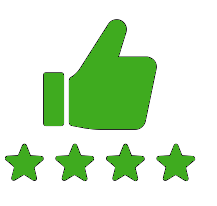 Témoignages sur le programme de DLCP
« …en quelque sorte, l’effort que vous consacrez afin de trouver en vous-même le remède... est un investissement très précieux. » – l’Aîné Malcom Saulis
« Ce cours est extrêmement efficace et révélateur... Il m’aide vraiment à me forger une perception des relations que j’entretiens avec mon personnel… j’ai adoré. »
« Cette expérience était très marquante, vraiment intéressante et riche en révélations. J’ai beaucoup appris sur moi-même. Les exercices étaient pertinents et me permettent d’être plus productif et plus présent dans mes rapports avec mes collègues et aussi avec ma famille. »
« Cette série a changé ma vie. J’espère pouvoir participer davantage à l’avenir »
« Ces 8 semaines ont été profondes… à mon avis, je pense que cela devrait être obligatoire pour tout le monde. c'est si puissant »
« Merci pour cette précieuse occasion de nous dépasser en tant que personnes et que professionnels. Il s’agit d’un complément important au processus de transformation que nous avons entrepris »
« Je voulais aussi partager une gratitude spécifique... J'ai trouvé les séances incroyablement utiles, utiles et bien structurées... cela a déjà eu un effet merveilleux sur ma vie »
[Speaker Notes: (Ginette )
De cet ensemble de témoignages, je me permets d’en lire un en entier…
« ...en quelque sorte, l’effort que vous consacrez afin de trouver en vous-même le remède, pour vous-même et pour les autres, est un engagement dont je suis reconnaissant d’être le témoin en tant que participant occasionnel à ce programme... toutes les démarches de ce type qui visent à ouvrir la conscience, le cœur et l’esprit au monde plus vaste qui nous entoure, qu’elles soient spirituelles ou physiques, sont un investissement très précieux, et je vous félicite de l’investissement que vous venez de faire. » – l’Aîné Malcom Saulis, huitième séance, 5456]
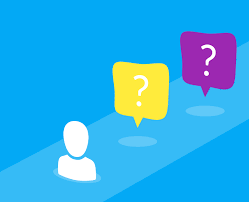 Éléments nécessaires à laréussite du programme
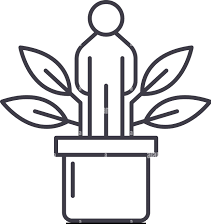 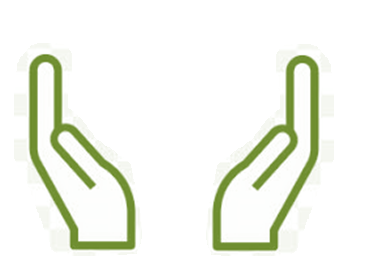 Programme de base
Participation volontaire
Soutien de la direction
[Speaker Notes: (Alejandro)
Les séances et les activités à faire à la maison exigent un investissement assez important de la part des participants. Des éléments qui seront essentiels pour assurer le succès continu du programme sont
Le maintien comme Programme de base
Le maintien de la participation volontaire et 
Le soutien de la direction.

(Ces trois facteurs de réussite sont mis en évidence durant la promotion du programme. Les employés sont invités à discuter avec leur gestionnaire pour obtenir son soutien.)]
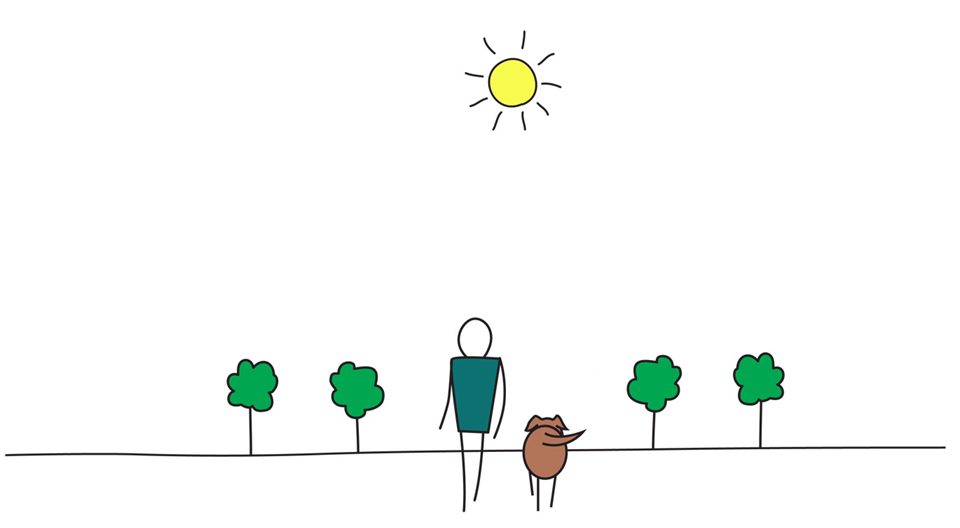 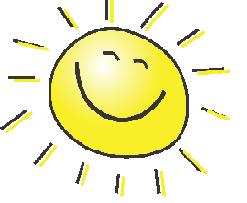 Prenez conscience, soyez heureux
[Speaker Notes: (Alejandro)
Avant que les gens lèvent la main afin de poser des questions, nous allons réfléchir à certains des commentaires formulés dans l’espace de clavardage. (Mentionner certains des commentaires pour les deux exercices.)

Nous allons maintenant passer aux questions. Veuillez observer les règles suivantes :
une question par personne à la fois;
une question provenant de l’espace de clavardage;
et une autre de Sli.do, pour les personnes qui préfèrent conserver leur anonymat, seront choisies par alternance 
https://app.sli.do/event/sM35UUzqC6xq1okAf65geh Sli.do code: dlcp


Merci de avoir participé dans la séance d’aujourd’hui]